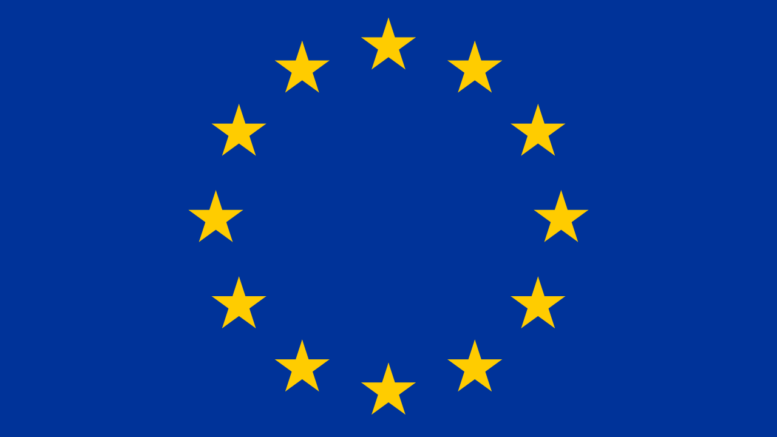 SERR 2020
Sara Cutè
SCUOLA PASCOLI CRISPI 1B
Settimana Europea Internazionale di Riduzione dei Rifiuti.
Esistono rifiuti volontari e  rifiuti involontari
Esempio di rifiuti volontari
Esempio di rifiuti
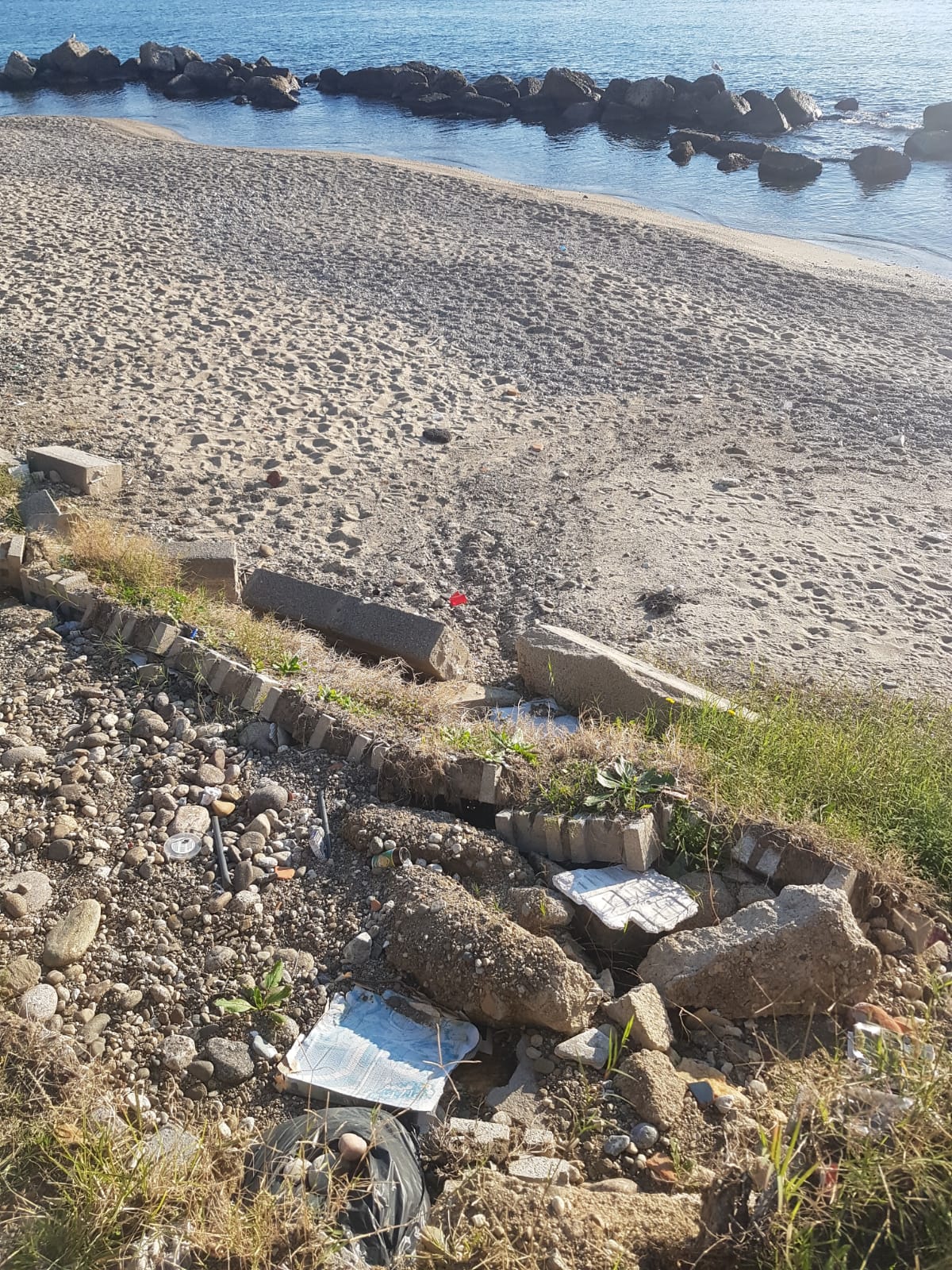 involontari
Impariamo a ridurre i rifiuti
Per ridurre i rifiuti possiamo iniziare con piccoli gesti:
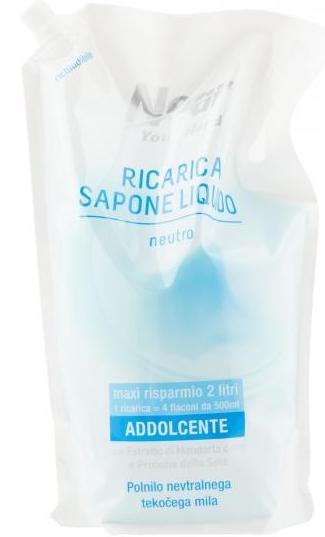 1. comprare la ricarica del sapone del sapone e riutilizzare le confezione piccole.
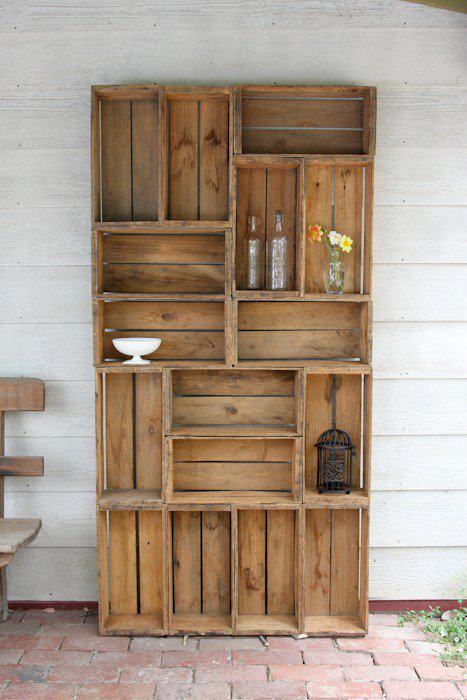 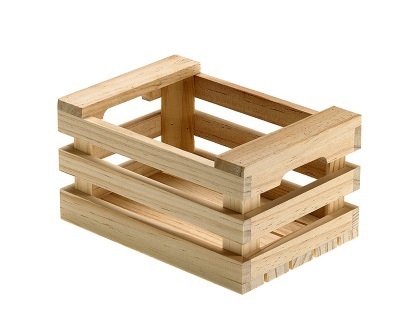 2. Possiamo riutilizzare le cassette della frutta o degli ortaggi
 per realizzare librerie originali
LITTERING
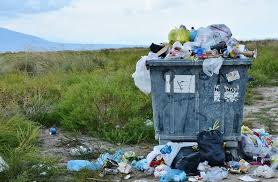 L’ abbandono dei rifiuti 
nei luoghi e periodi vietati
Questo è il LITTERING
in Sud Africa
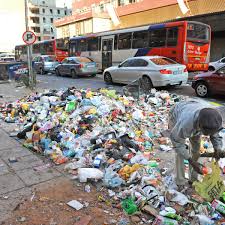 Questo è UN ESEMPIO DI LITTERING in Indonesia
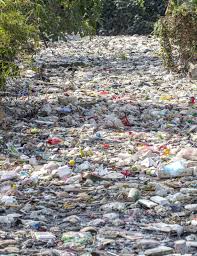 Il LITTERING è un problema mondiale. 
Facciamo tutti insieme qualcosa per un mondo migliore!
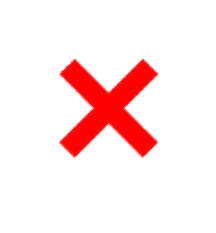 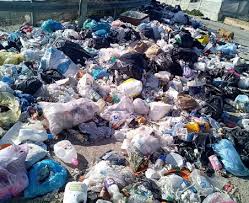 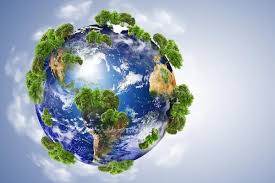